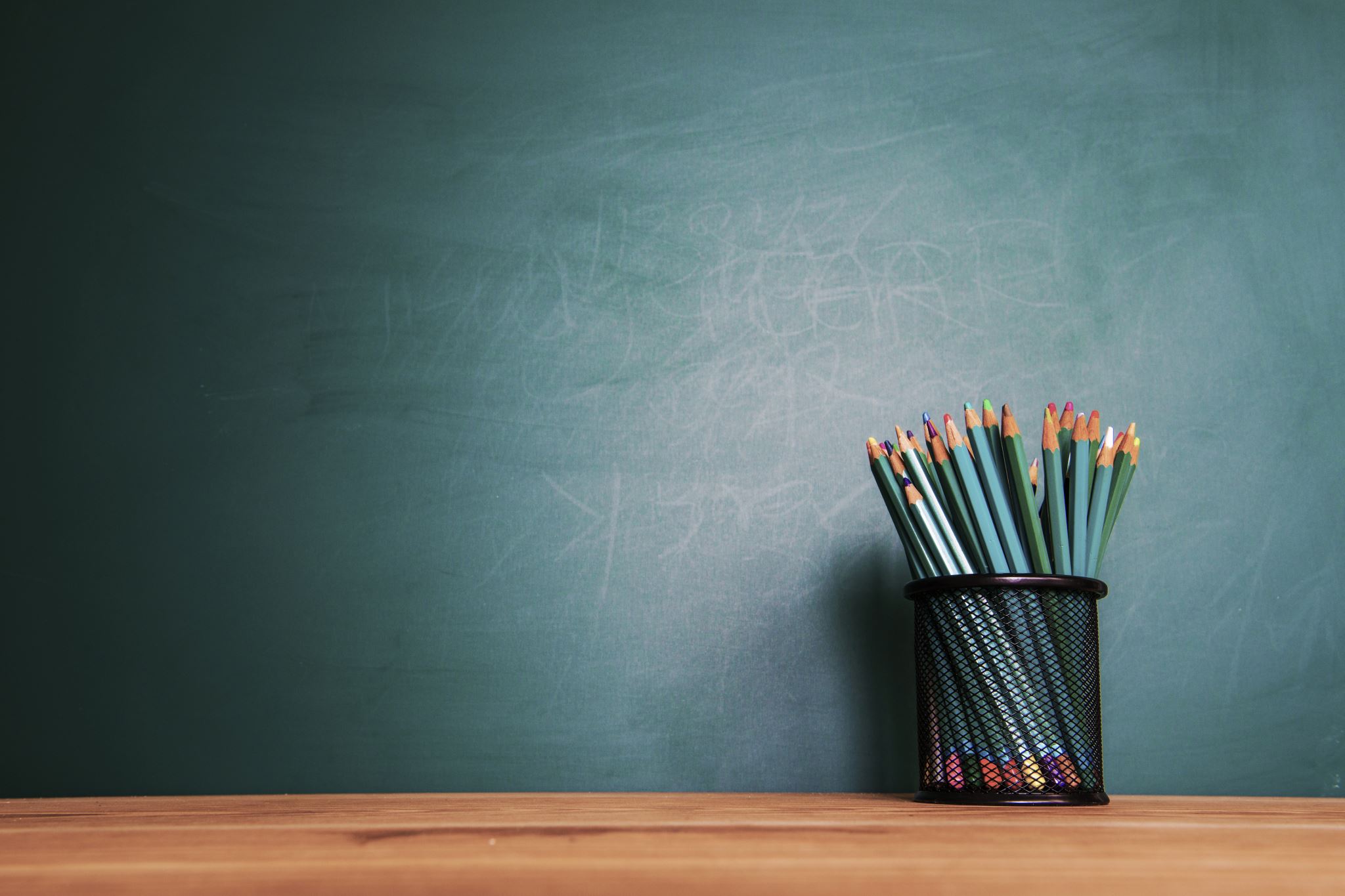 Listening Comprehension
Part of the family
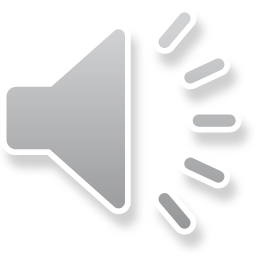